WORLD-CLASS SKILLS FOR PEOPLE AND PLACES
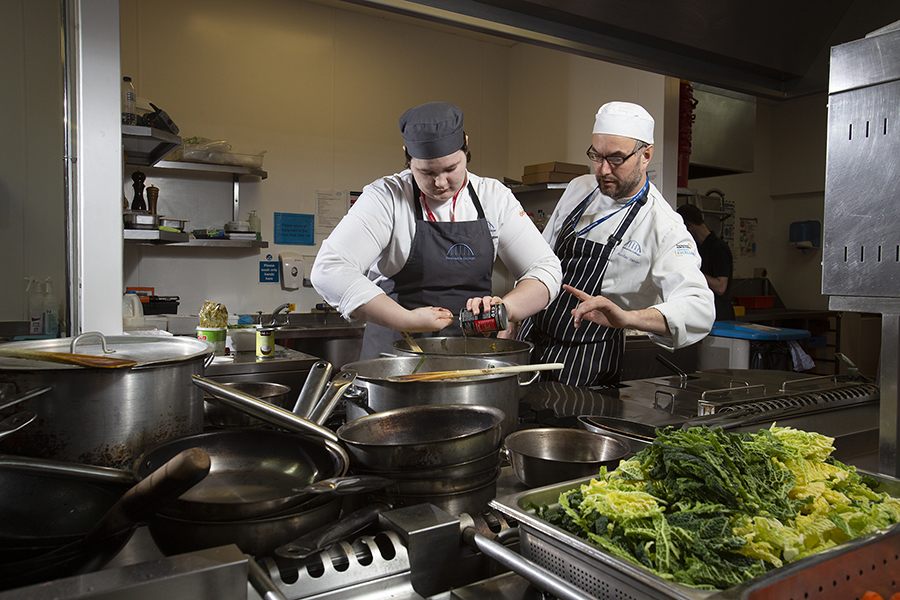 The emergence of FE & Skills
A world-class skills system with ‘Gold Standard’ Technical Qualifications
LSIPs - putting employers at the heart of the system…
The time to focus on Technical Skills
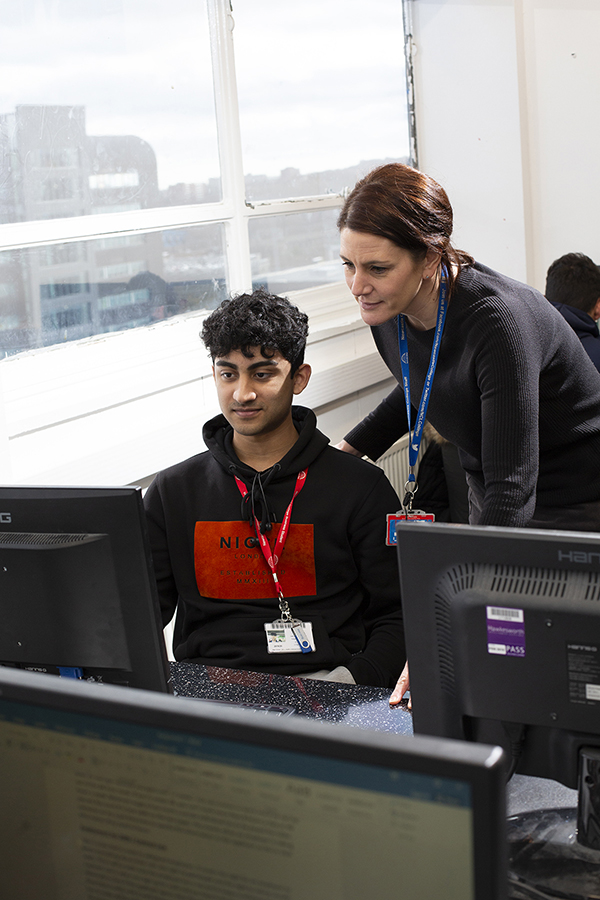 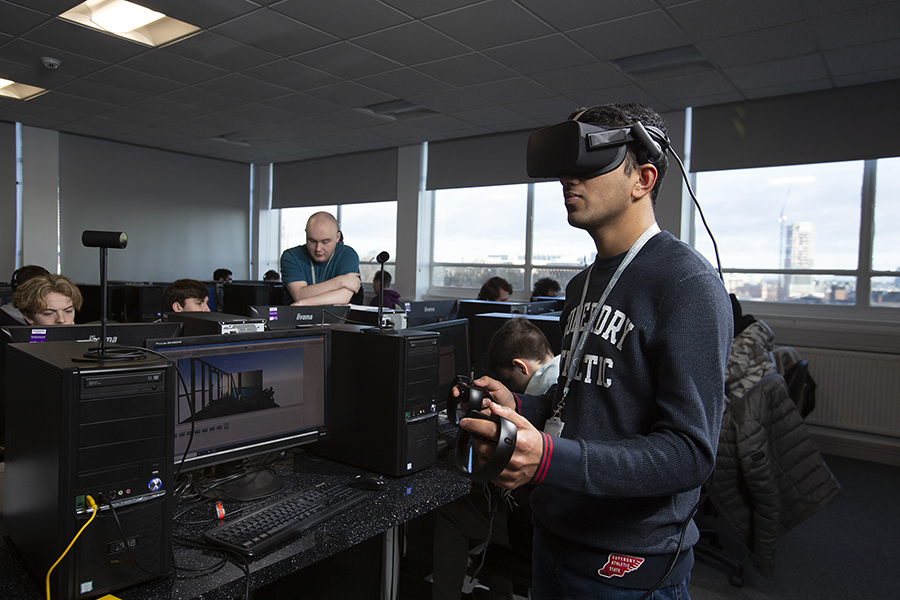 Delivering our Strategy to 2030 and our Vision
Talent Pipeline and alignment to priorities
Green Skills partnership work
Industry Advisory Boards
Meeting needs and delivering our NCG Mission
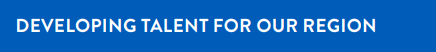 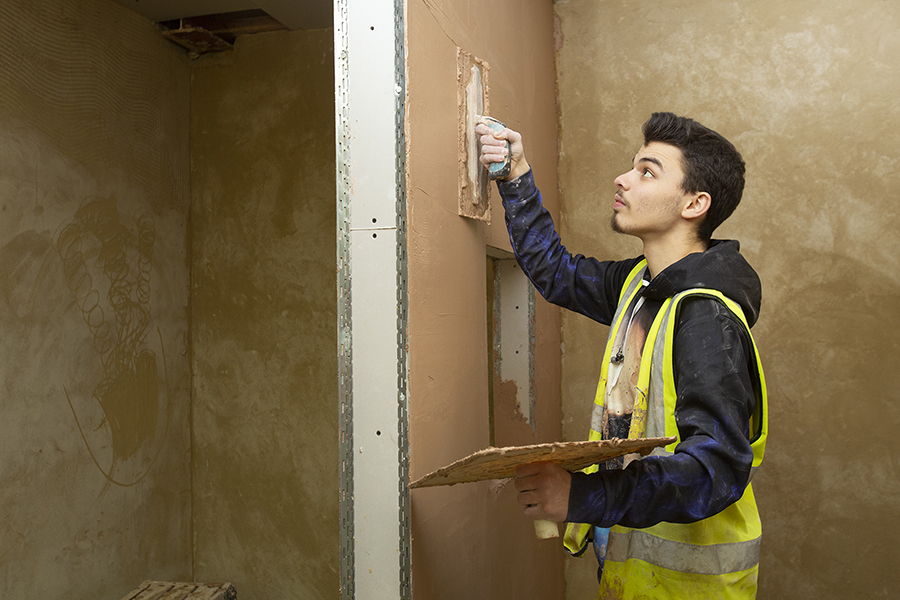 Skills competitions for talent development
WorldSkills UK Centre of Excellence 
Exceptional Teaching and Learning
Positive impact on the region’s workforce and economy
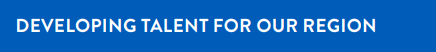